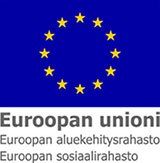 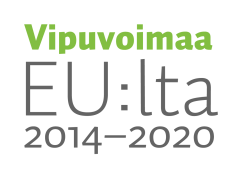 MYR 3.3.2021 Erillisliite nro 3, asia 5
Yritysrahoitus1.1.2015 - 31.12.2020Euroopan aluekehitysrahaston osarahoitus
Pohjois-Pohjanmaan ELY-keskusRahoitusyksikkö
26.2.2021
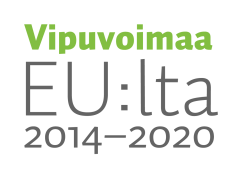 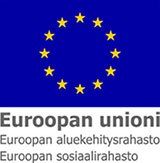 Myönnetty rahoitus maakunnittain v. 2020
Lisäksi kansallista koronatukea myönnettiin yrityksille yht. 41,4 milj. euroa, josta Kainuuseen kohdistui 
3,6 milj. euroa.
2
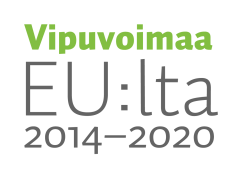 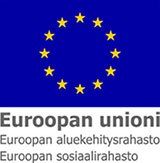 Myönnetty rahoitus maakunnittain v. 2015-2020
EAKR-osarahoituksen lisäksi Pohjois-Pohjanmaan ELY-keskus on myöntänyt ajalla 1.7.2014-31.12.2016 kansallista yritysrahoitusta yhteensä noin 19 milj. euroa Kainuuseen, Lappiin ja Pohjois-Pohjanmaalle (Kainuun osuus 7,5 milj. euroa).
3
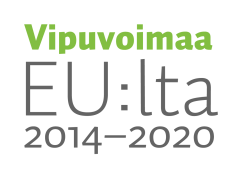 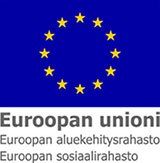 4
Rahoituksen vaikuttavuus Pohjois-Suomessa (myönnetty rahoitus 204 milj. euroa, myöntövaiheen arviot indikaattoreista)
1,6 mrd. euroa uutta liikevaihtoa
6055
uutta työpaikkaa
167
uutta yritystä
818 milj. euroa viennin kasvua
8,1
liikevaihdon kasvukerroin
52 %
viennin osuus liikevaihdon kasvusta
571
vähähiilisyyttä edistävää hanketta
5
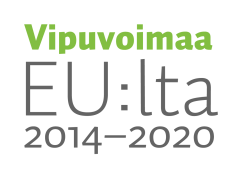 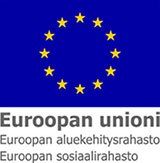 Myönnetty EAKR-rahoitus erityistavoitteittain, koko Pohjois-Suomi (vähähiilisten hankkeiden osuus rahoituksesta 33 %)
6
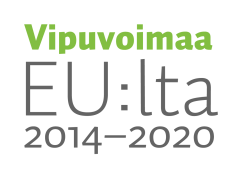 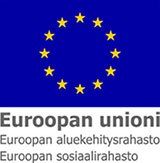 Kainuun seutukuntiin myönnetty yritysrahoitus
7
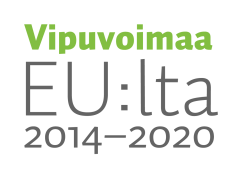 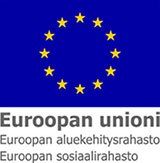 Kainuuseen myönnetty yrityksen kehittämisavustus toimialaryhmittäin
8
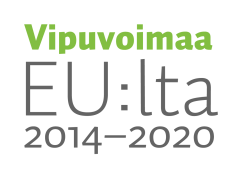 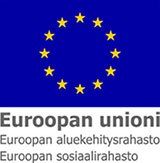 Toimialaryhmien rahoitus seutukunnittain Kainuussa
9
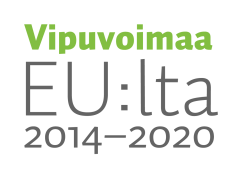 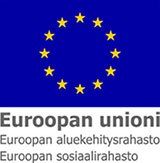 Kainuuseen myönnetty EAKR-rahoitus erityistavoitteittain (vähähiilisten hankkeiden osuus rahoituksesta 41 %)
10
Rahoituksen vaikuttavuus Kainuussa (myönnetty rahoitus 33,9 milj. euroa, myöntövaiheen arviot indikaattoreista)
211 milj. euroa uutta liikevaihtoa
758
uutta työpaikkaa
14
uutta yritystä
110 milj. euroa viennin kasvua
7,1
liikevaihdon kasvukerroin
52 %
viennin osuus liikevaihdon kasvusta
91 
vähähiilisyyttä edistävää hanketta
11
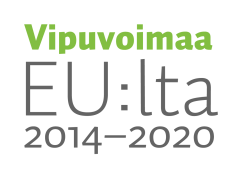 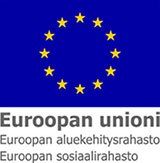 Lappiin myönnetty yritysrahoitus seutukunnittain
12
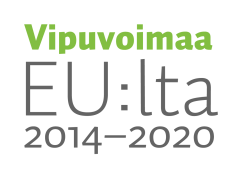 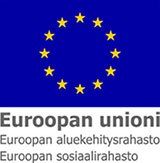 Lappiin myönnetty yrityksen kehittämisavustus toimialaryhmittäin
13
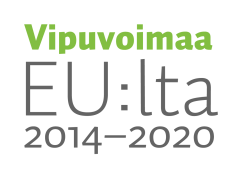 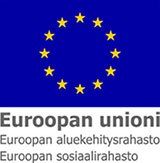 Toimialaryhmien rahoitus seutukunnittain Lapissa
14
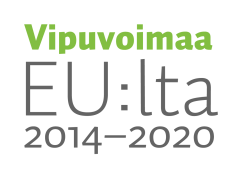 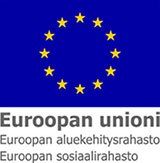 Lappiin myönnetty EAKR-rahoitus erityistavoitteittain (vähähiilisten hankkeiden osuus rahoituksesta 41 %)
15
Rahoituksen vaikuttavuus Lapissa (myönnetty rahoitus 69,9 milj. euroa, myöntövaiheen arviot indikaattoreista)
369 milj. euroa uutta liikevaihtoa
1 515
uutta työpaikkaa
58
uutta yritystä
229 milj. euroa viennin kasvua
5,5
liikevaihdon kasvukerroin
62 %
viennin osuus liikevaihdon kasvusta
192 
vähähiilisyyttä edistävää hanketta
16
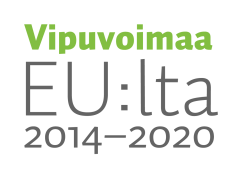 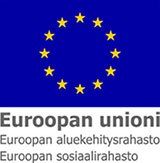 Pohjois-Pohjanmaalle myönnetty yritysrahoitus seutukunnittain
17
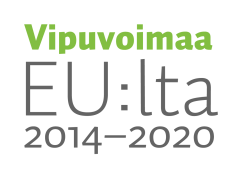 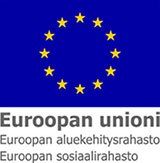 Pohjois-Pohjanmaalle myönnetty yrityksen kehittämisavustus toimialaryhmittäin
18
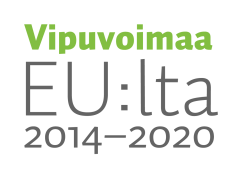 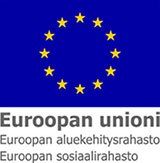 Toimialaryhmien rahoitus seutukunnittain Pohjois-Pohjanmaalla
19
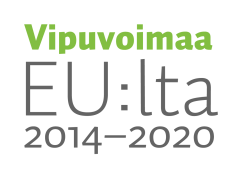 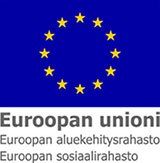 Pohjois-Pohjanmaalle myönnetty EAKR-rahoitus erityistavoitteittain (vähähiilisten hankkeiden osuus rahoituksesta 26 %)
20
Rahoituksen vaikuttavuus Pohjois-Pohjanmaalla (myönnetty rahoitus 100 milj. euroa, myöntövaiheen arviot indikaattoreista)
992 milj. euroa uutta liikevaihtoa
3 782
uutta työpaikkaa
95
uutta yritystä
478 milj. euroa viennin kasvua
10,2
liikevaihdon kasvukerroin
48 %
viennin osuus liikevaihdon kasvusta
288 
vähähiilisyyttä edistävää hanketta
21